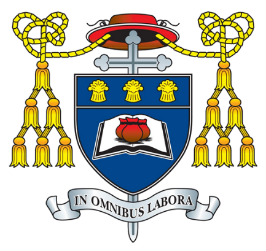 Identifying and understanding customer needs
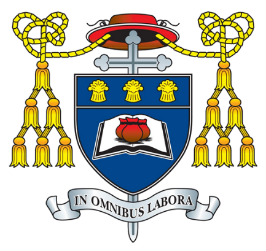 Computer Science KS4
Learning Journey
High Level
Facilities
Tools
IDEs
External Exams
Full mock paper
Low Level
Translators
Circuits
Boolean Logic
Defensive Design
Truth Tables
Testing
Robust Programs
Searching & Sorting
Diagrams
AND, OR, NOT
Pseudocode
Programming fundamentals
Data types
Algorithms
Operators
Full mock paper
Year 11
Computational thinking
Constructs
File handling
Impacts of digital technology
Full mock paper
Legal
Utilities
Environmental
Cultural
Ethical
Operating Systems
Network security
Vulnerabilities
Protocols
Systems Software
Prevention
Addressing
Threats
Computer Networks, connections and protocols
Wired and Wireless networks, protocols and layers
Data Representation
Network Hardware
Units
Connections
The WWW
LANS & WANs
Secondary Storage
The CPU
RAM and ROM
Year 10
Memory and Storage
CPU Performance
Systems Architecture